Edukace a média II
Lev Manovich: Principy nových médií
Číselná reprezentace
Modularita
Automatizace
Variabilita
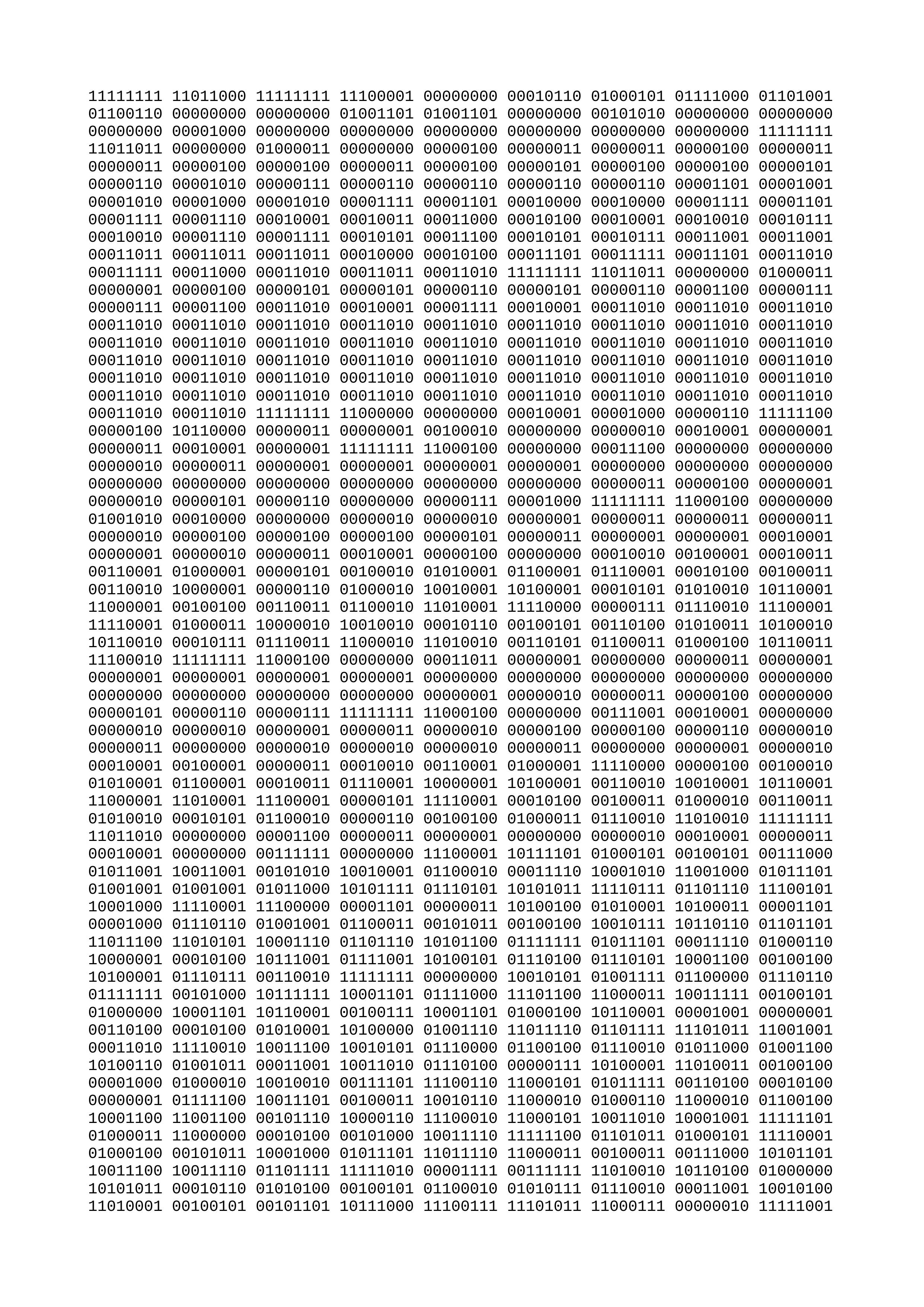 Číselná reprezentace
Modularita
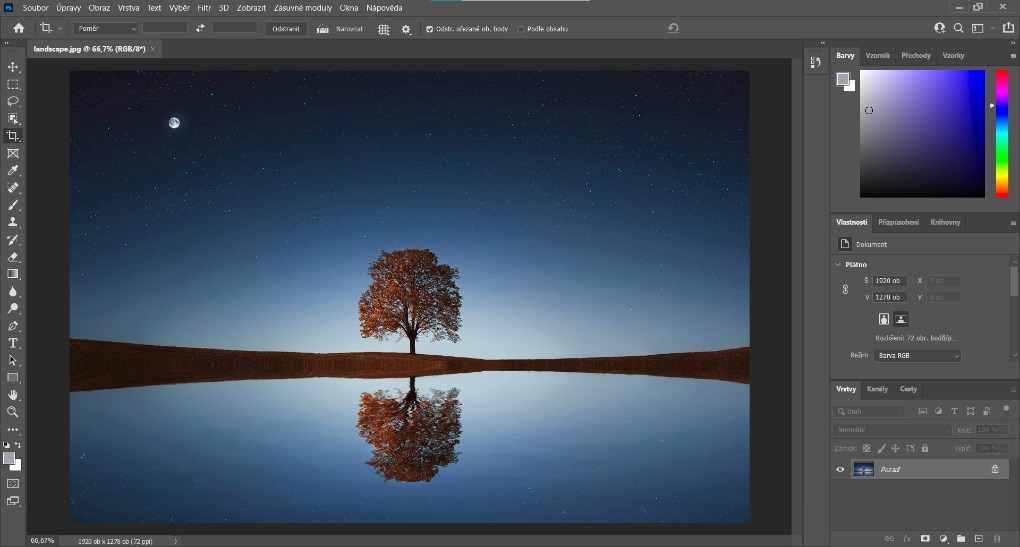 Automatizace
https://cloud.google.com/vision/
Variabilita
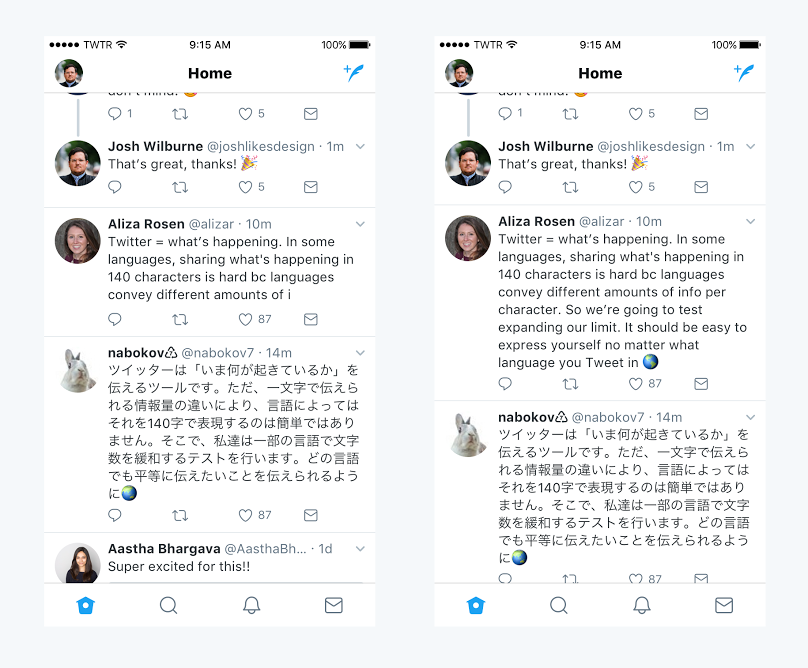 Webová stránka
Elsa Schiaparelli

Novoříšská křížová cesta
Redakční systémy
https://www.canva.com/cs_cz/

https://www.wix.com/

https://cs.wordpress.org/
https://tohlejsmeprozili.cz/